Effective Ethics Education
Institute for Ethics in Government
April 2019
Addresses Risks
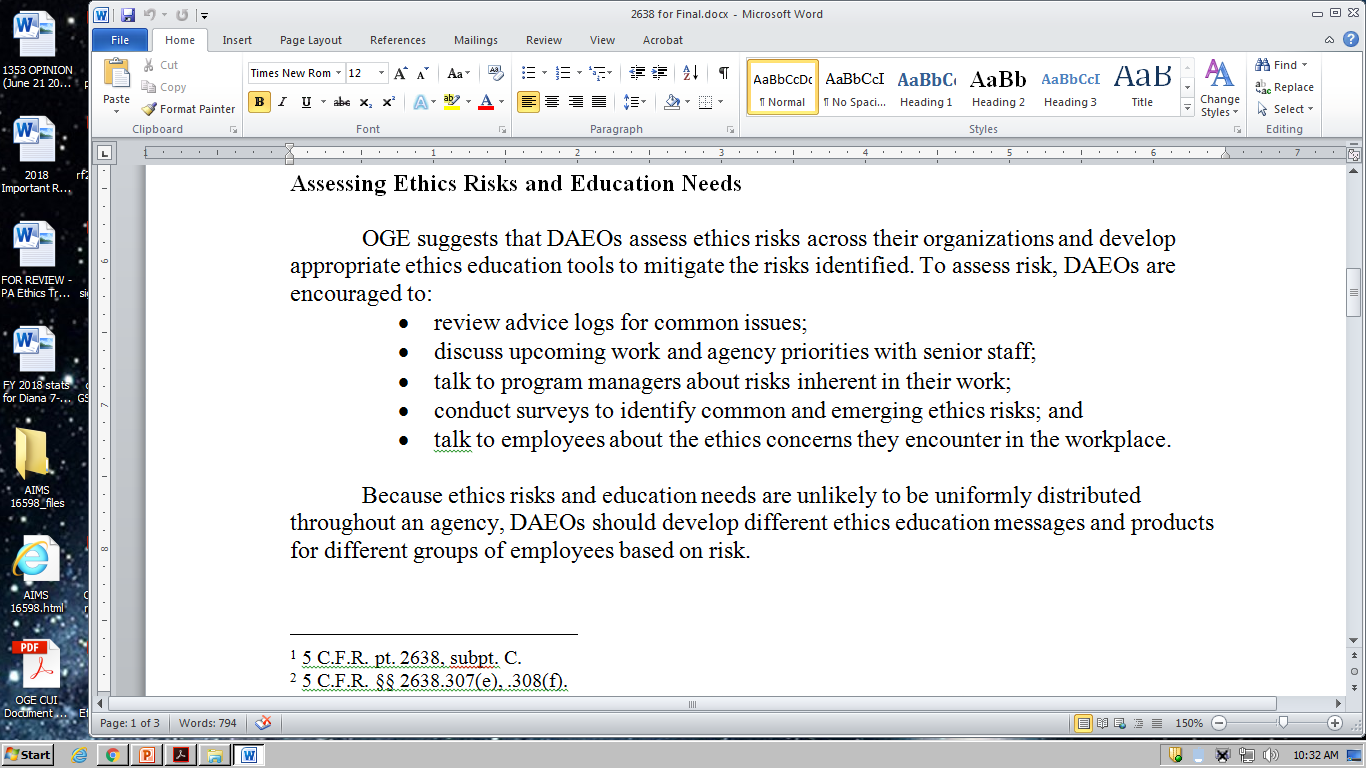 Enterprise Risks
OMB Circulars A-123 and A-11
Reputational Risk
Financial Risk
Legal Risk

Agency ERM Portfolios/Profiles
Identify Risks
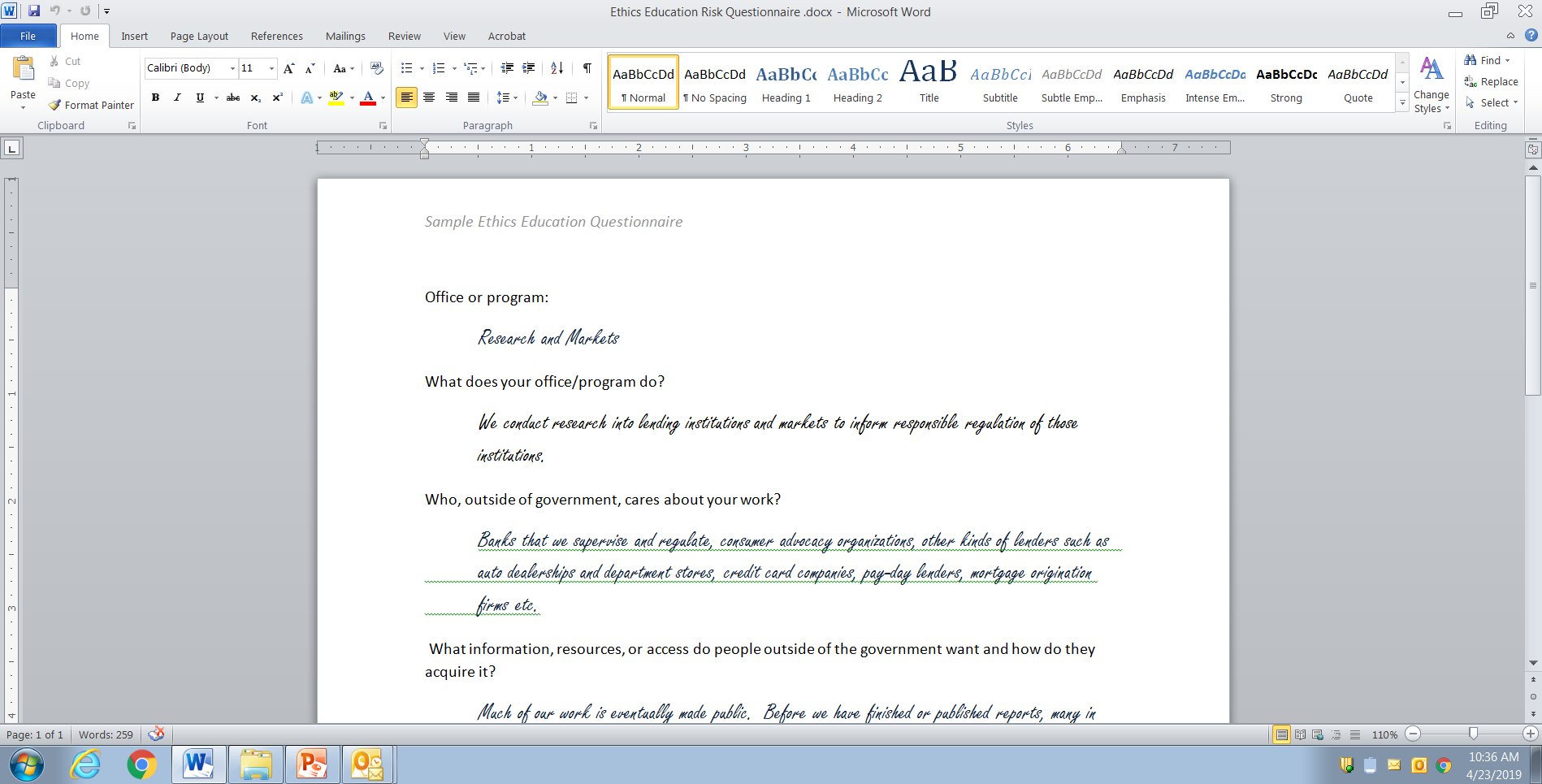 Applies Appropriate Content and Methods
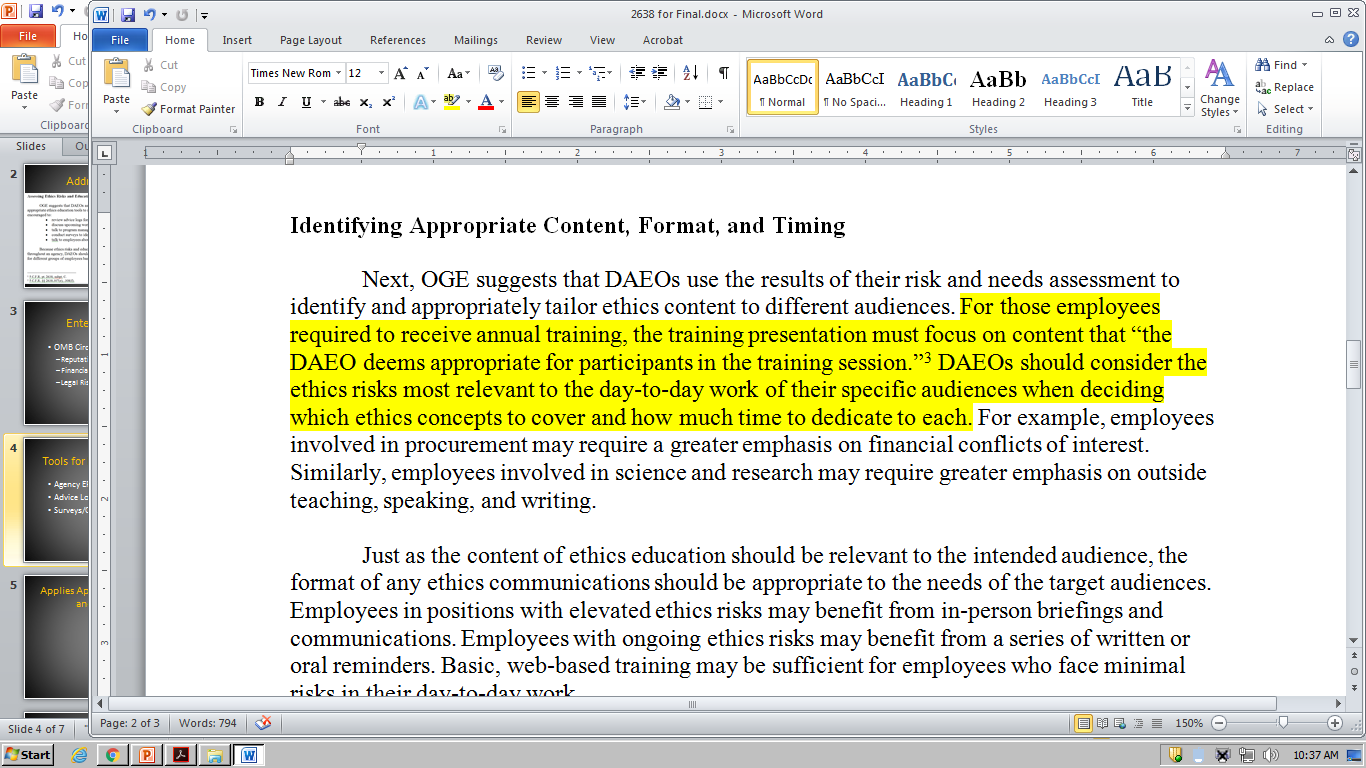 Use Risk Analysis to Plan
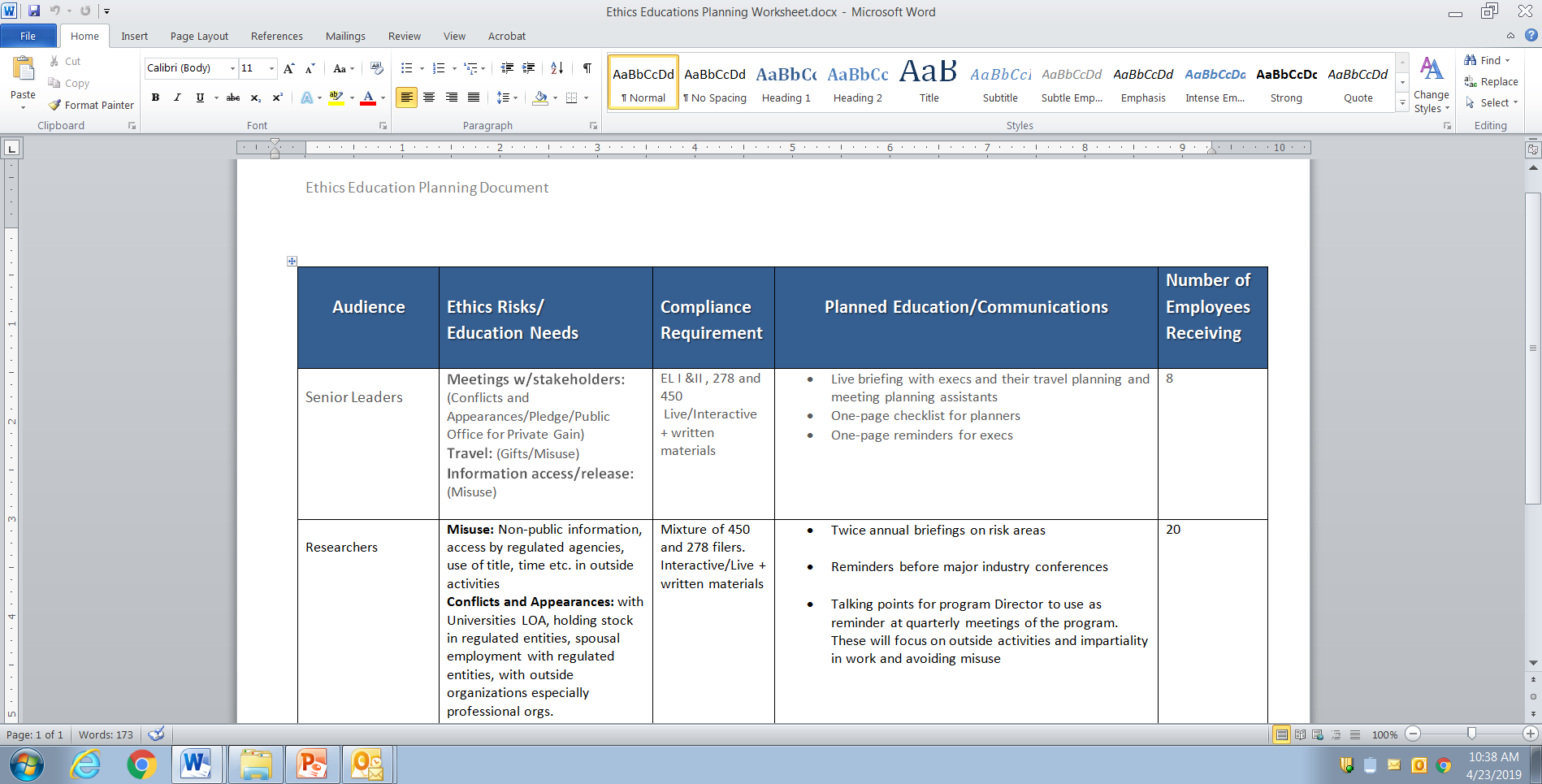 Continually Evaluates
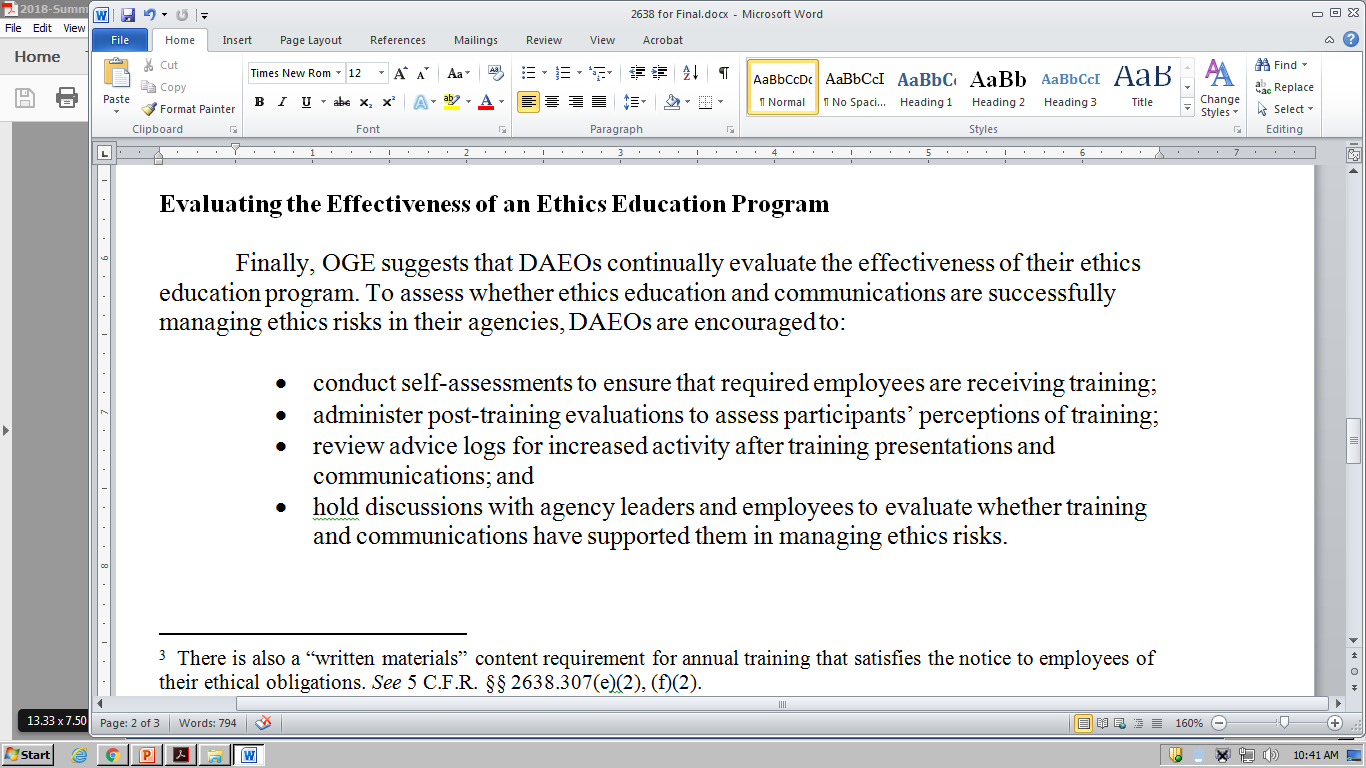 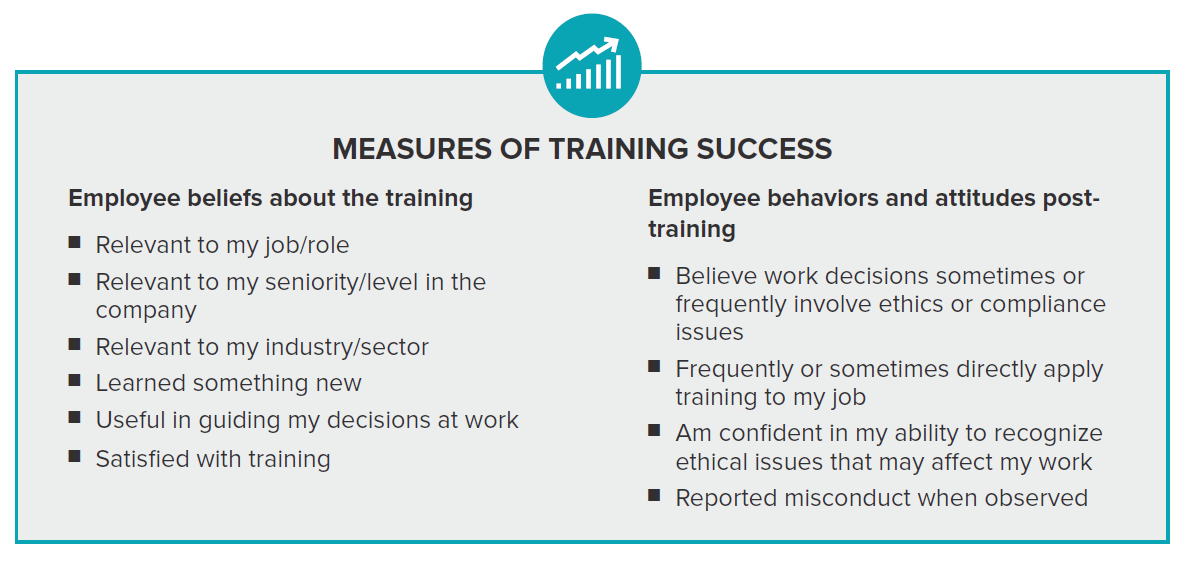 Source: Ethics and Compliance Training: What Gets Results
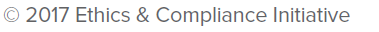 Evaluate
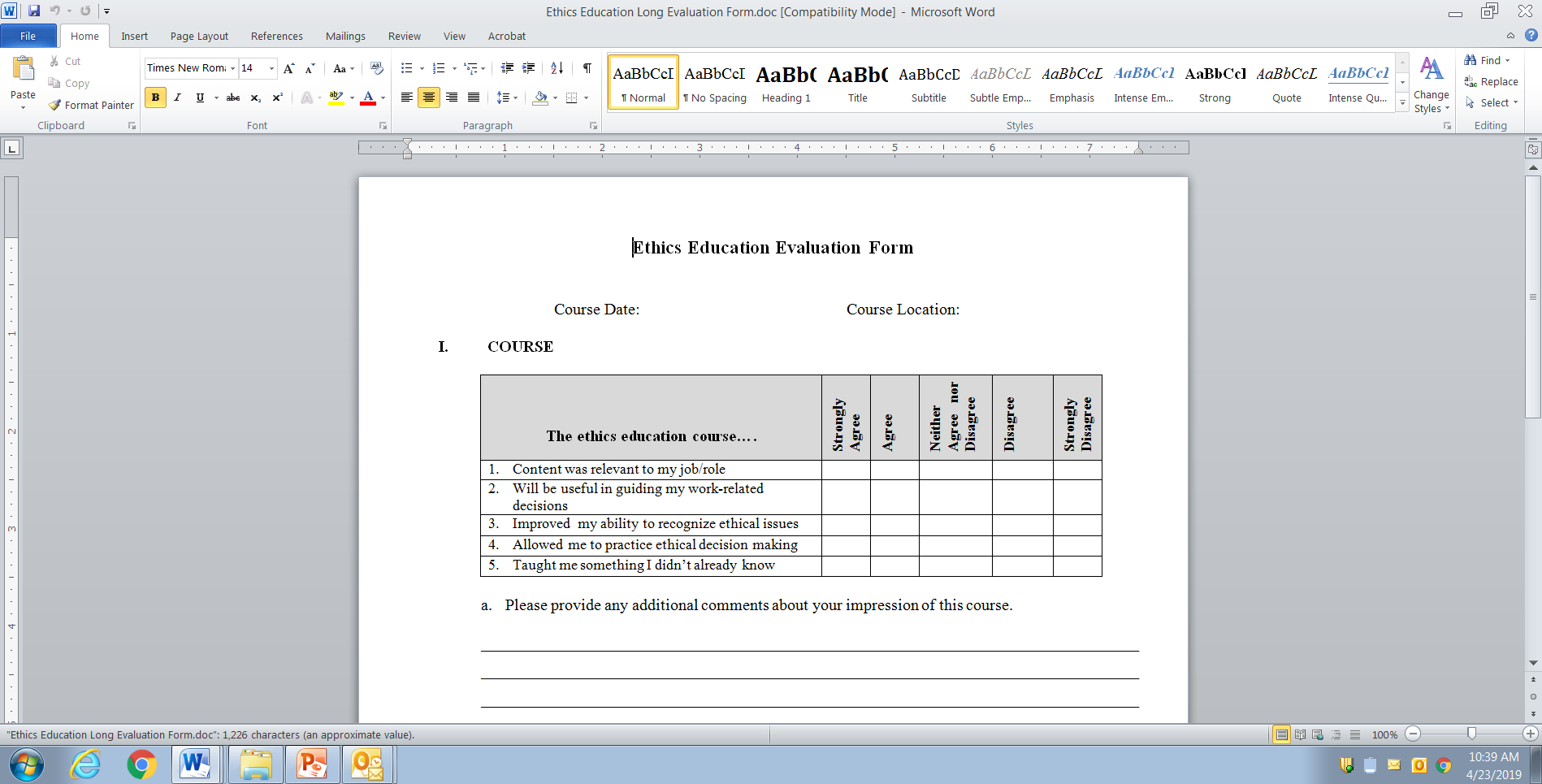 Questions or Suggestions?
Email:
Patrick Shepherd -  pshephe@oge.gov
Cheryl Kane-Piasecki -  clkanepi@oge.gov